Asterism Final Presentation
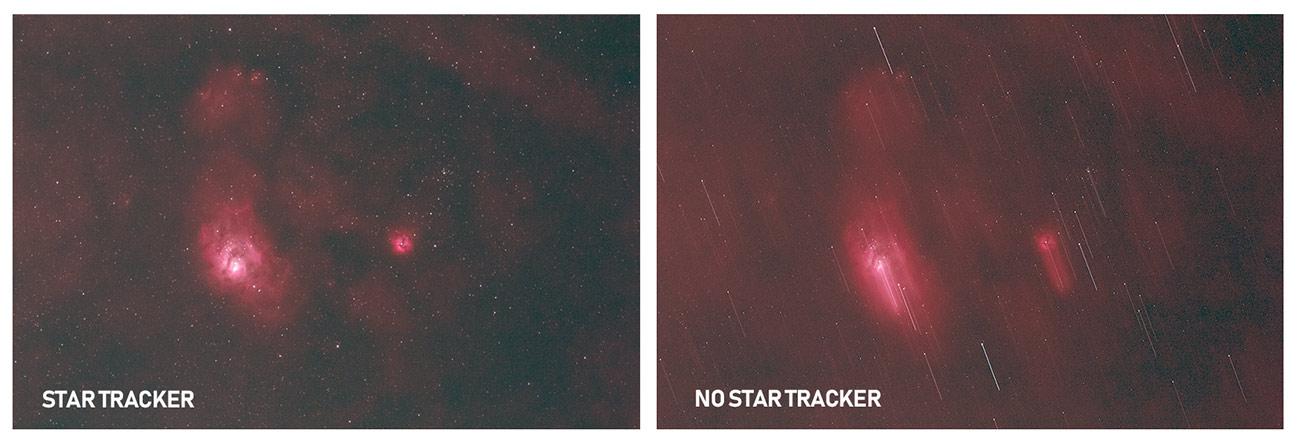 Objective: Develop a motorized camera mount capable of compensating for the movement of astronomical objects (both with, and relative to the starscape)
Key Points:
Improved Polar Alignment Procedure
CV-based object tracking
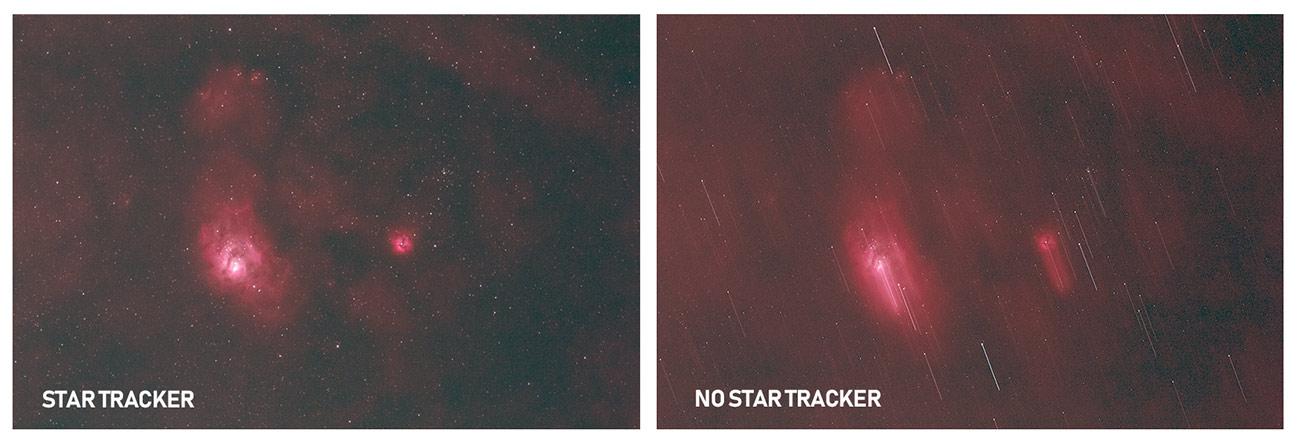 Complete Solution
Use the test setup to generate a sample starscape with laser pointers, with a single moving dot.
Track the dot with the camera mount, and perform a series of long exposures.
Each exposure, when stacked together, should show the dot as a single point (as opposed to a trail).
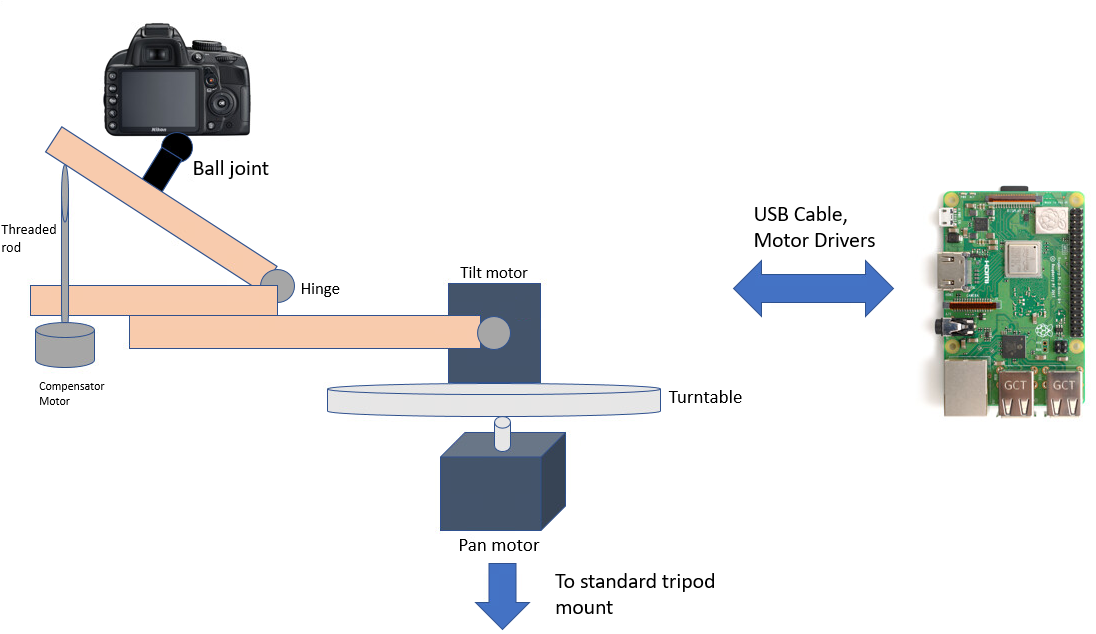 Solution Approach: Software
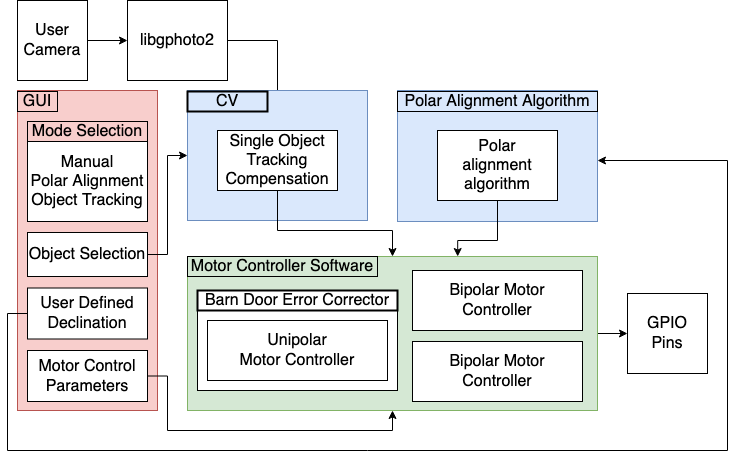 Solution Approach: Software
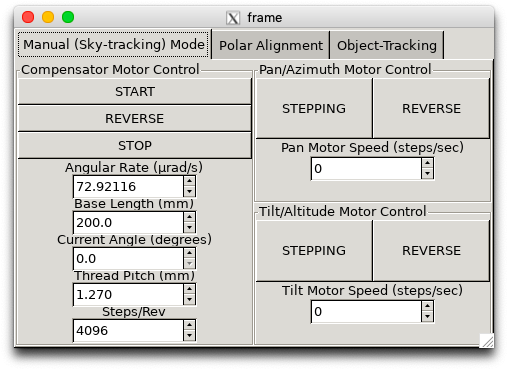 Solution Approach: Electronics
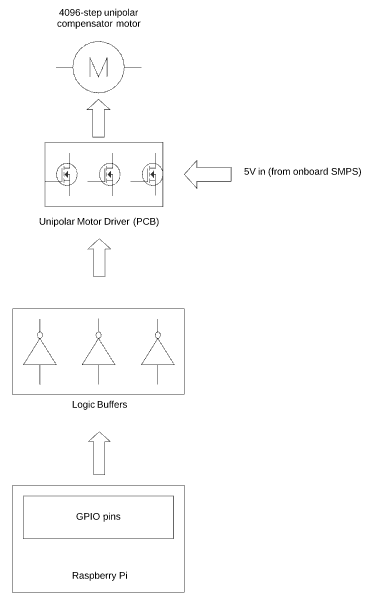 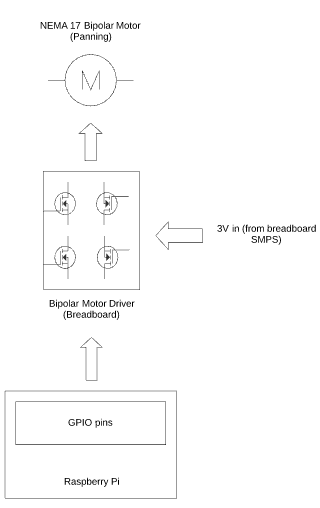 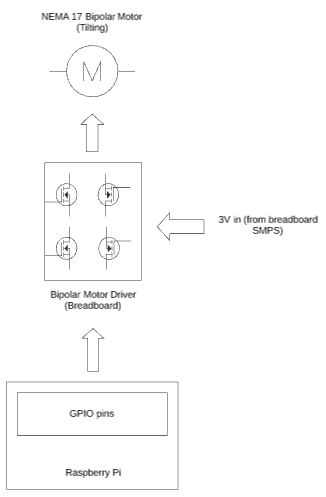 Metrics and Validation: Subsystem Tradeoffs
3V Buck Converter for Motor Power
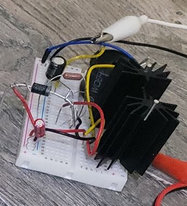 Metrics and Validation: Subsystem Tradeoffs
Unipolar Motor Driver PCB
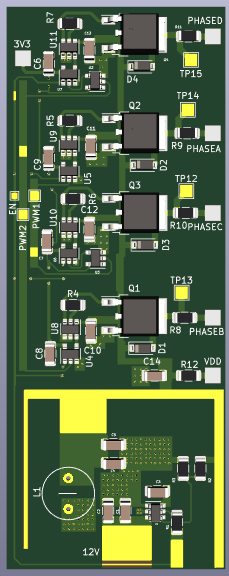 ULN2803 Motor Driver
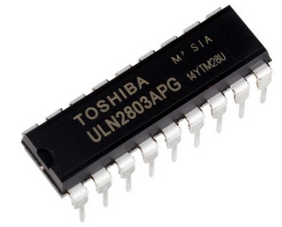 Metrics and Validation: Subsystem Tradeoffs
NEMA 17 Motor Driver: Breadboard Circuit
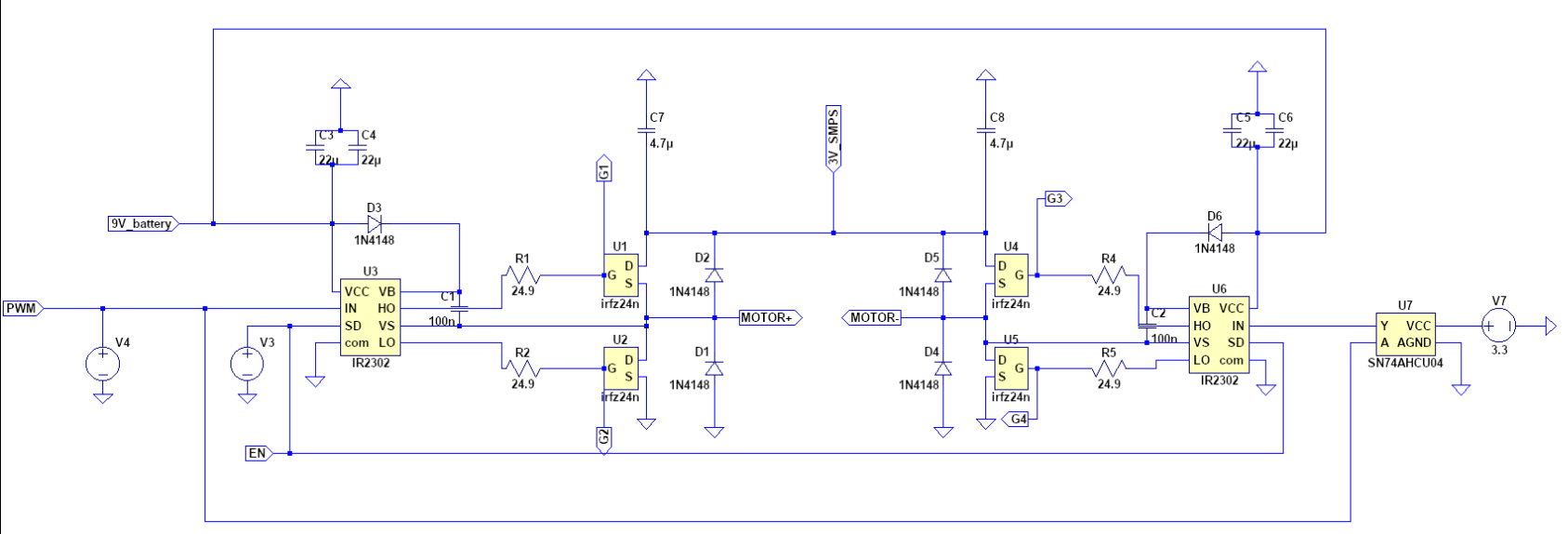 Bipolar EasyDriver (Commercial)
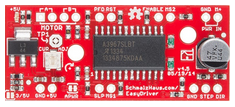 Metrics and Validation: Subsystem Tradeoffs
Preprocessing images to speed up CV tracking update:
Original size: 30-50 FPS
0.75 resizing: 30-50 FPS
0.5 resizing: 80-100 FPS
0.25 resizing: immediate tracking failure
Actually not very easy to quantify
resizing = downsampling
Metrics and Validation:
Remaining Work
Assembly:
Integration of motors + drivers into compensator
Integration of object-tracking routine into GUI
Debugging of polar alignment procedure mathematics
Testing:
Sky tracking error calculation (standard deviation of star positions across multiple exposures)
Object tracking blur calculation (equivalent blur for a 60 second Moon capture)
Schedule
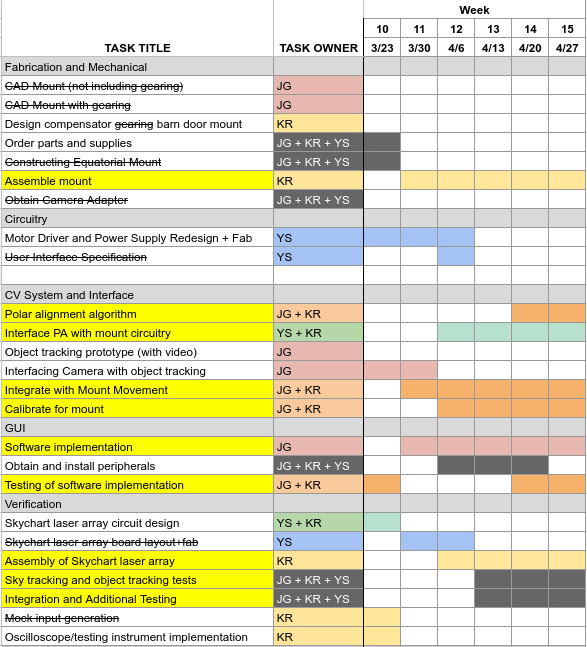